Beginner Chess Step-By-Step2/1/24
Delaware Valley Chess Club
Kohelet Yeshiva
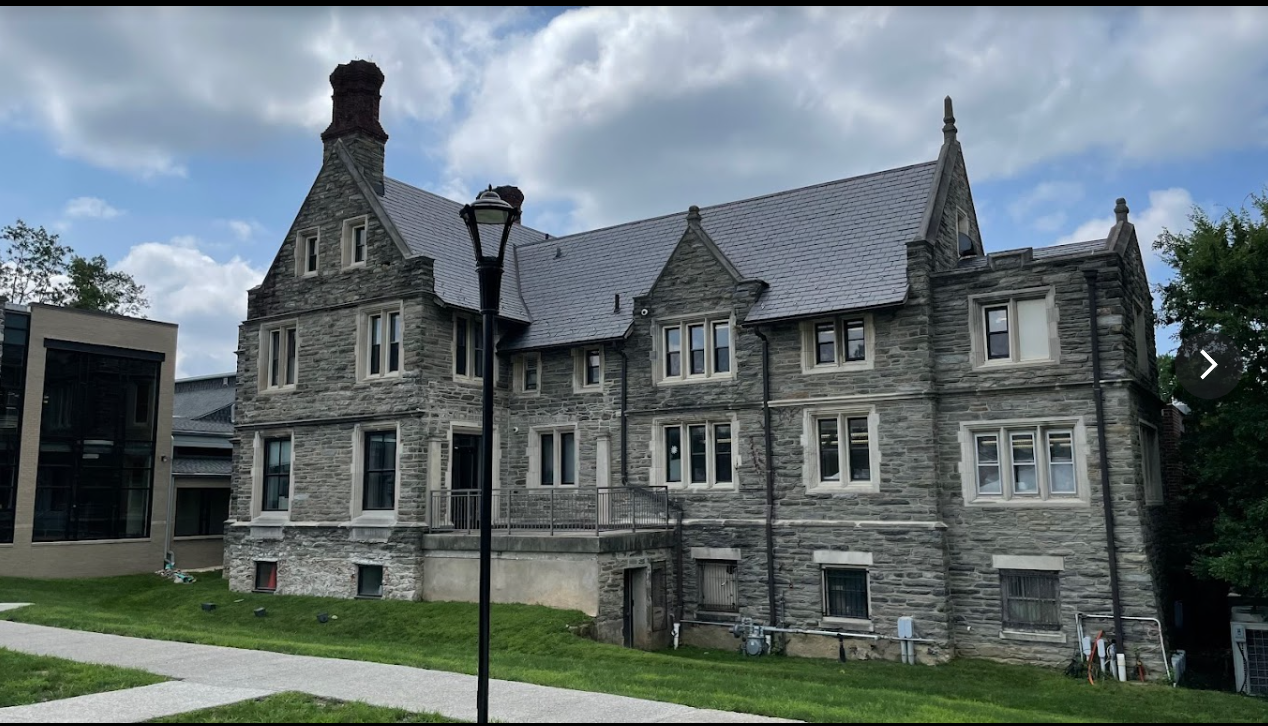 1
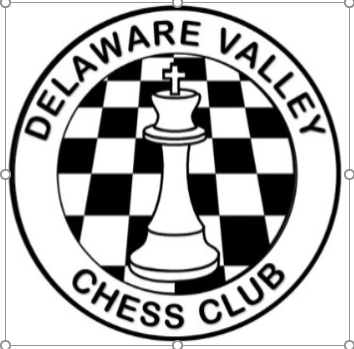 CHESS
Openings
Middlegame
End Game
Basic Themes
Basic Endings
Theoretical
Strategic
Tactics
Mating Patterns
Steinitz Elements
The Dragon
The London
The Nimzo-Indian
End Game
Middlegame
Openings
2
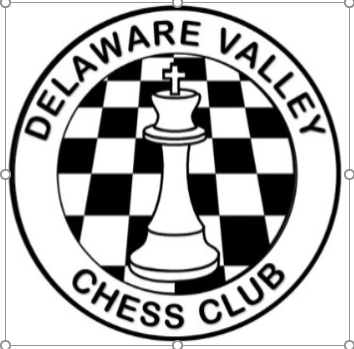 Curriculum
GOALS
Introduction for the absolute beginner
The pieces and how they move
The board and notation
Clocks and tournament chess
Review basic Endgames
Introduce Pawn Endgame Concepts – vocabulary with examples.
Introduce Rook Endgame Concepts – vocabulary with examples.
Introduce Basic Tactical Ideas
Introduce Basic Mating Attacks
Introduction to Positional Evaluation (Steinitz)
Learn a Repertoire for Black and White
3
Bibliography
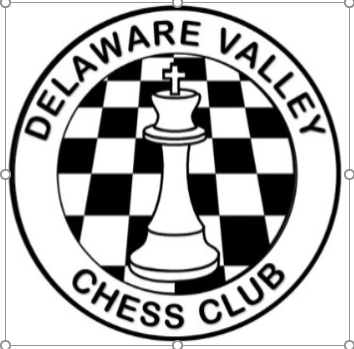 Muller, Karsten; Chess Endgames for Kids, Gambit, UK, 2015
Chandler, Murray; Chess Tactics for Kids, Gambit, UK, 2003
Chandler, Murray; How to Beat Your Dad in Chess, Gambit, UK, 1998
Watson & Burgess; Chess Openings for Kids, Gambit, UK, 2011
Engqvist, Thomas; Chess Strategy for Kids, Gambit, UK, 2016
Chandler, Murray; Chess Puzzles for Kids, Gambit, UK, 2012
4
Resources
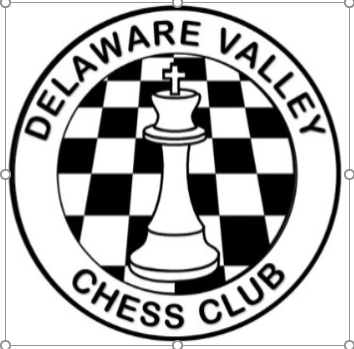 Lecture summaries can be found at www.delvalchessclub.com see MLSN tab.
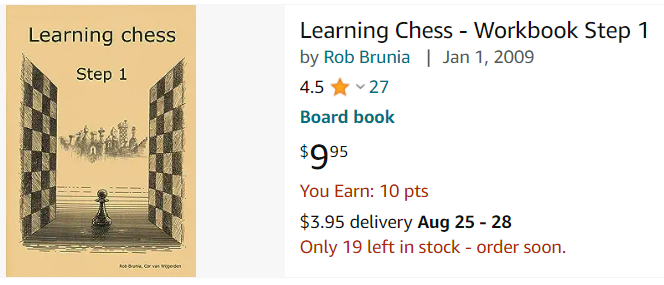 Or go to  www.chesstotor.eu
And download step 1 interactive
workbook.
5
The Most Famous Philidor Positions
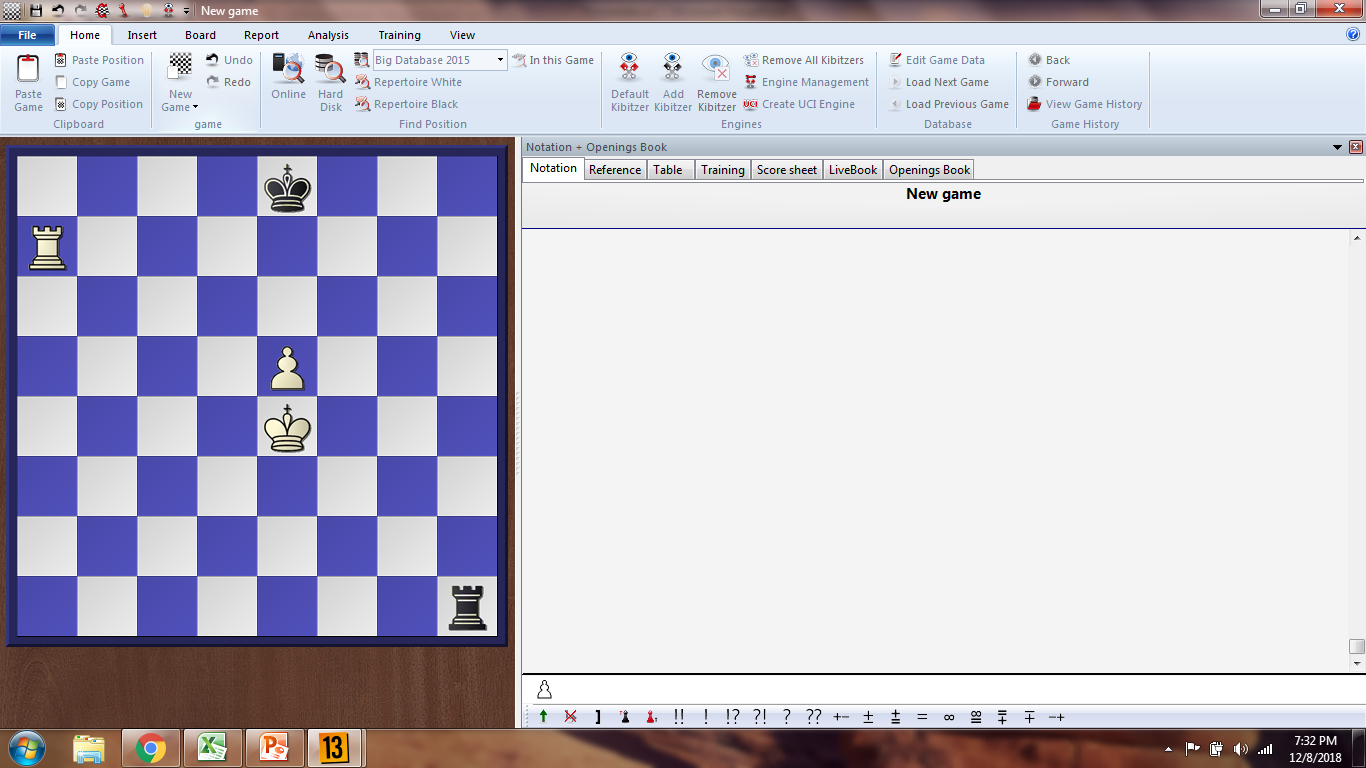 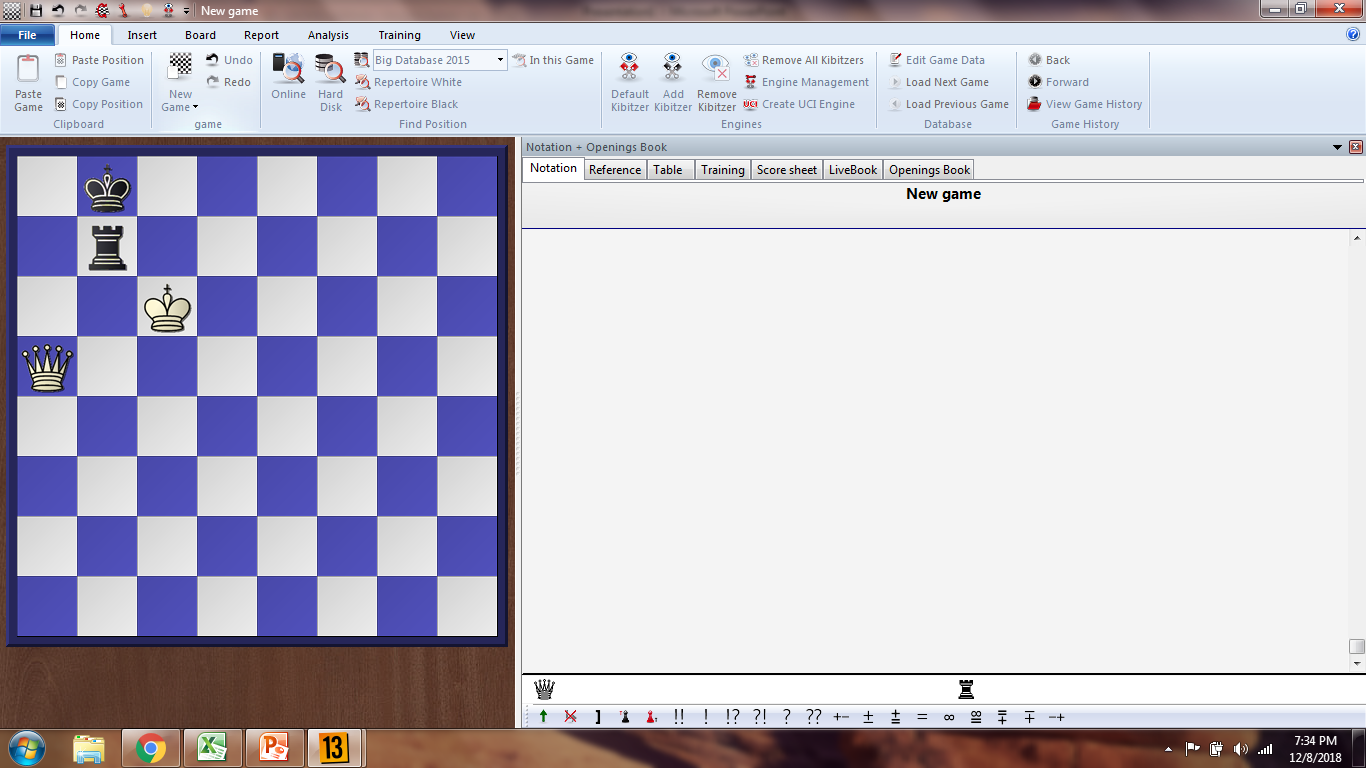 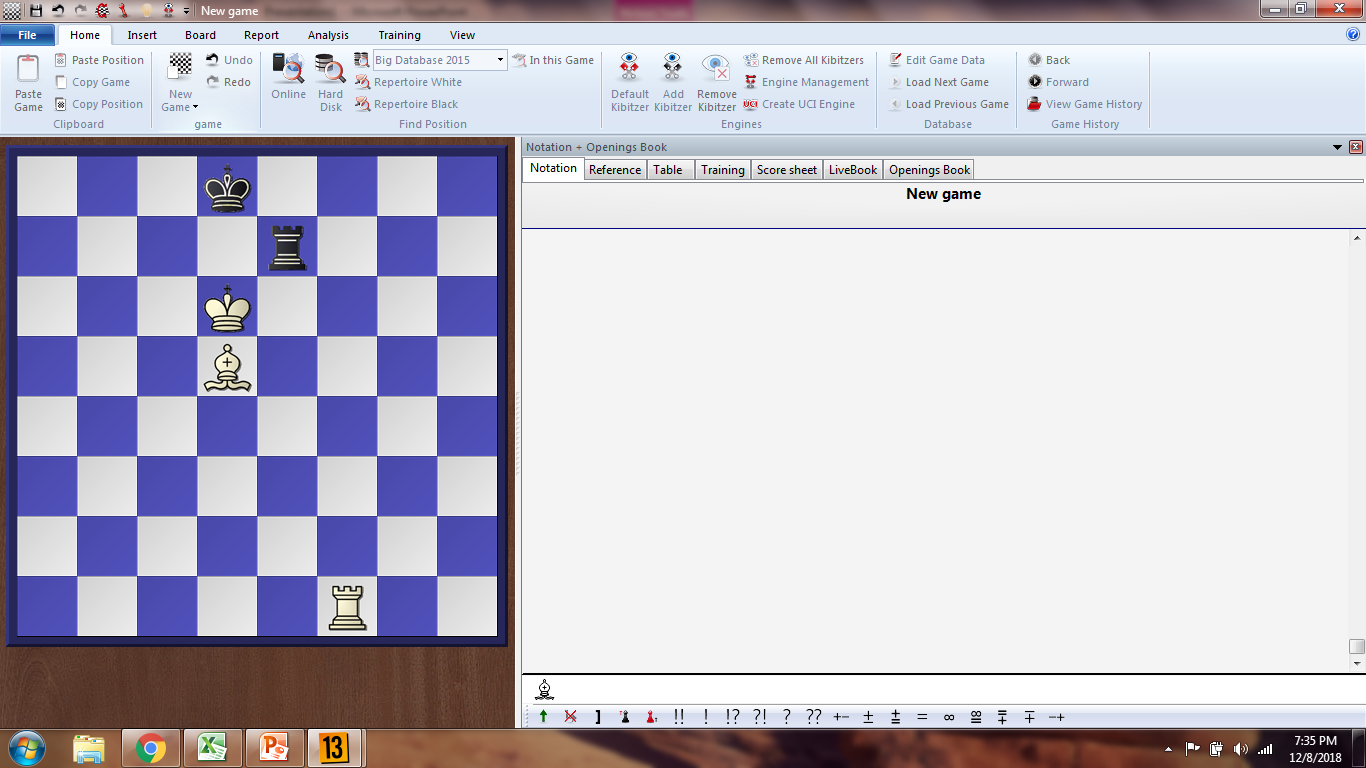 Black to move and Draw
White to Move and Win
White to Move and Win
6
Delaware Valley Chess Club’s 
Prestigious Philidor Medal
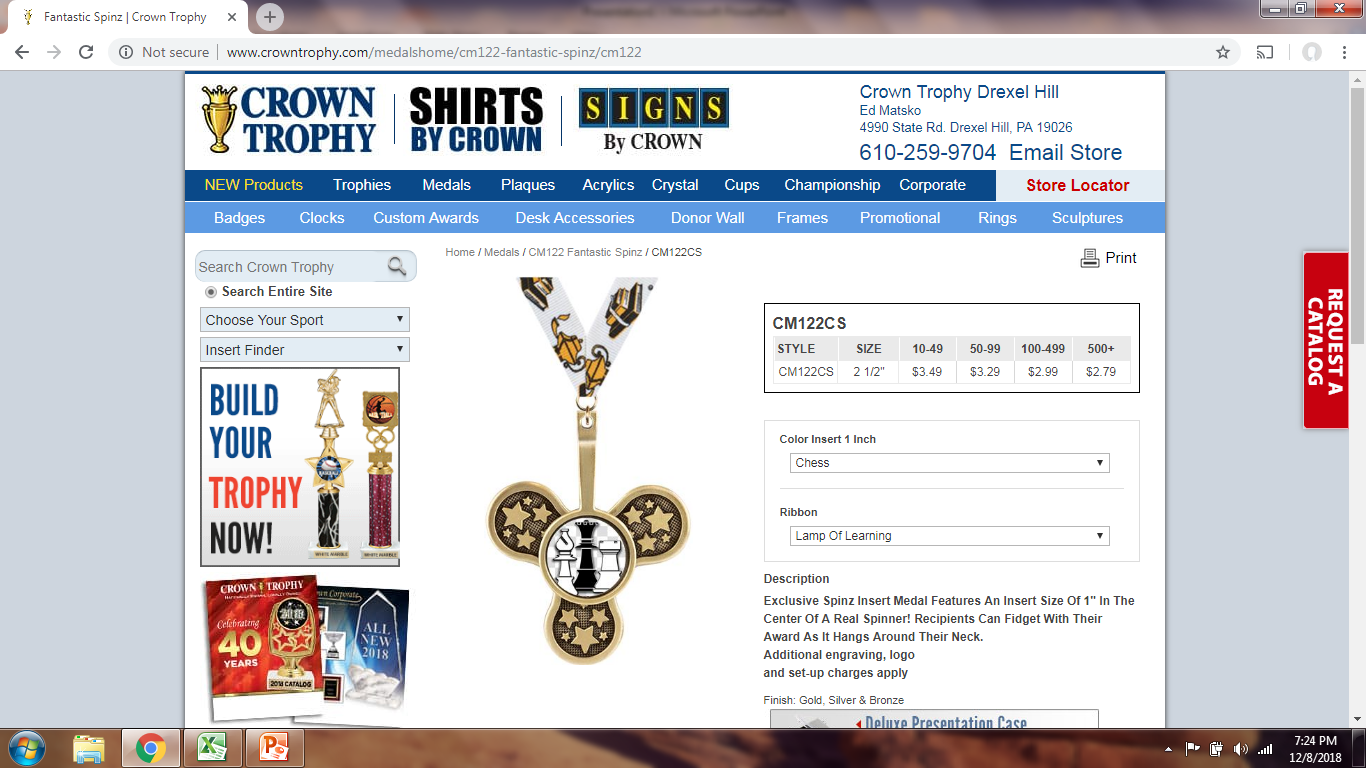 Francois-Andre Philidor (1726-1795) was a French chess player and author. He was arguably the first modern player with a real positional, not just tactical, sense. Best known for his focus on pawn play, he also has an opening, ending positions, and a checkmate pattern named after him.  “Teach  the teacher”  the three 
Previous positions and win the “Prestigious Philidor Medal”
7
Week 1 – 2/1/24
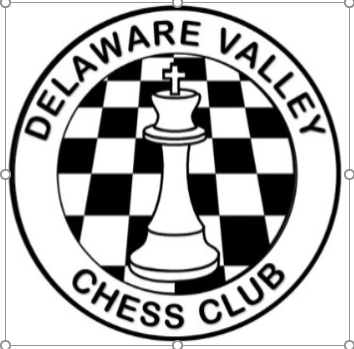 1	Resources and Bibliography
1.	The Chessboard and Notation 	
2.	How do the Pieces move and get their Power?  
        	Review the King move and the button game.
           The Knights Race
5. 	Review Pawn moves and Pawn promotion.
6.	Basic Endgame 1 “What is Mate?” + Notation Record K & Q vs K Mate.   
7.              Introduction to the chess clock 
8.              Introduction to Opening Principles
9.	Play Through a Demonstration Opening
Chess Board
Pieces
Endgame
 Tournaments
Openings
Play
8
Chess Notation
An example of a Squares Name
All the Squares Names
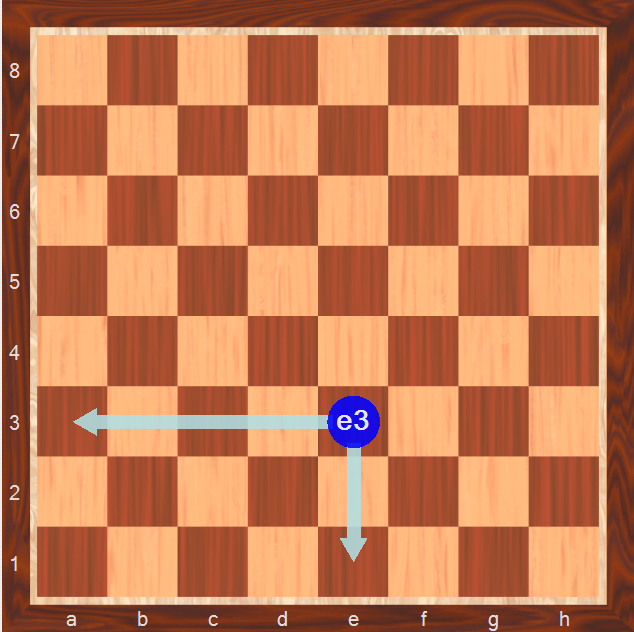 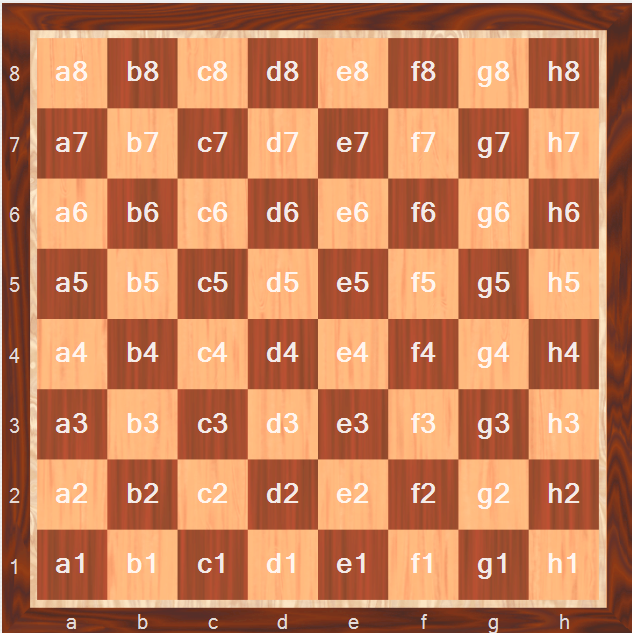 9
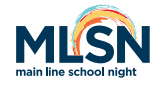 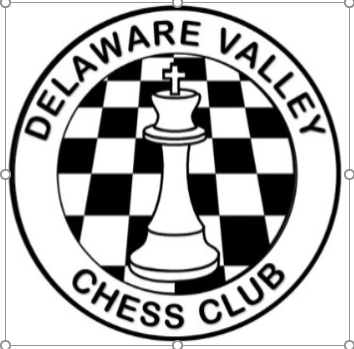 Week 1 - 2/1/24
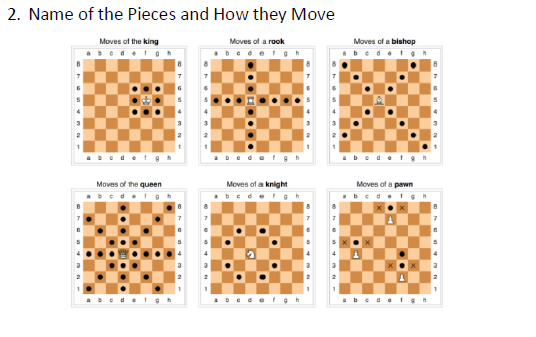 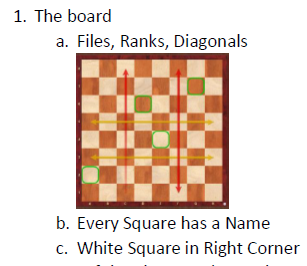 10
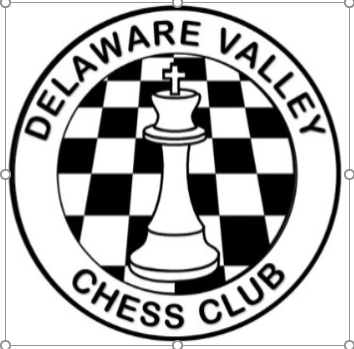 Week 1 – 2/1/24
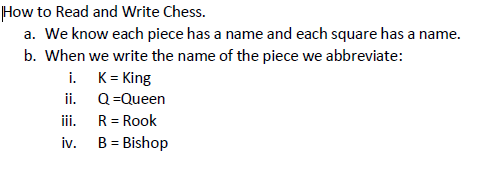 We are going to practice writing chess notation.  King and Queen vs King is the 1st basic mate.  Set up your board – see next page for the position – Record your move until you get to checkmate.
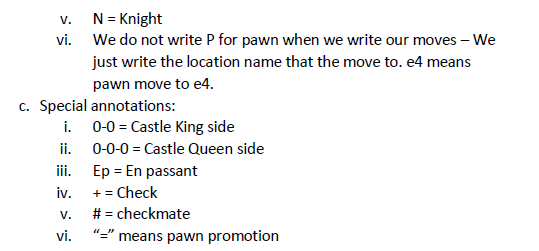 11
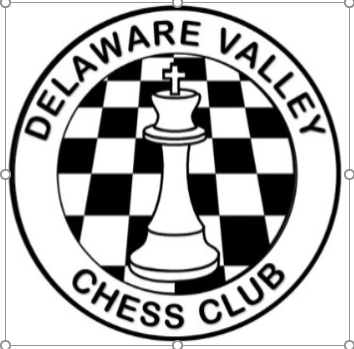 Week 1 – 2/19/24
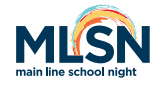 The Button Game
Pawn Promotion1
Pawn Promotion2
Key Squares
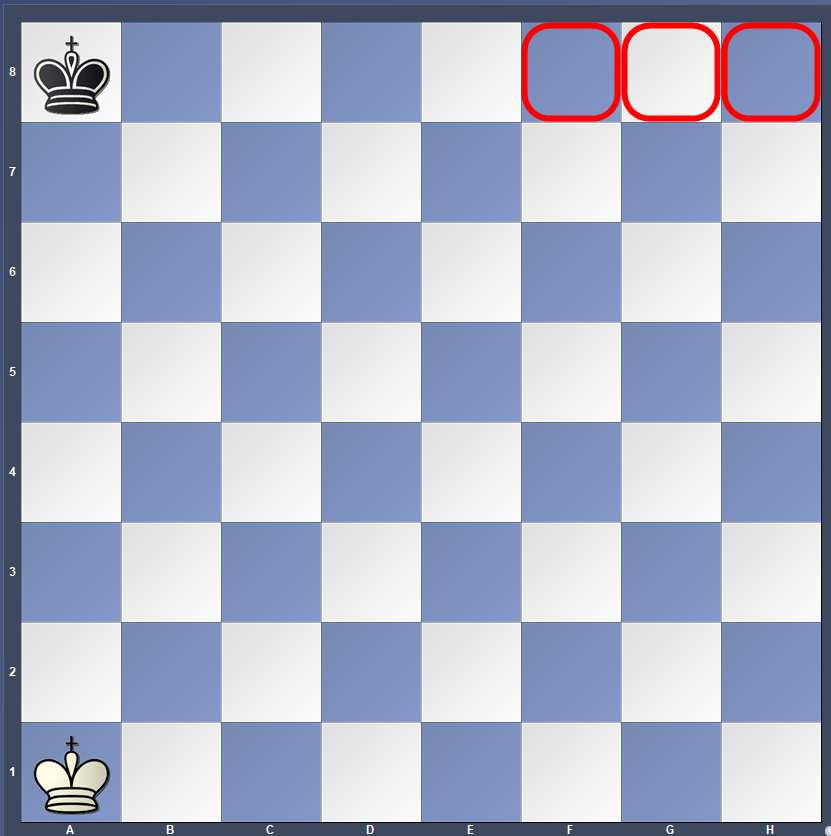 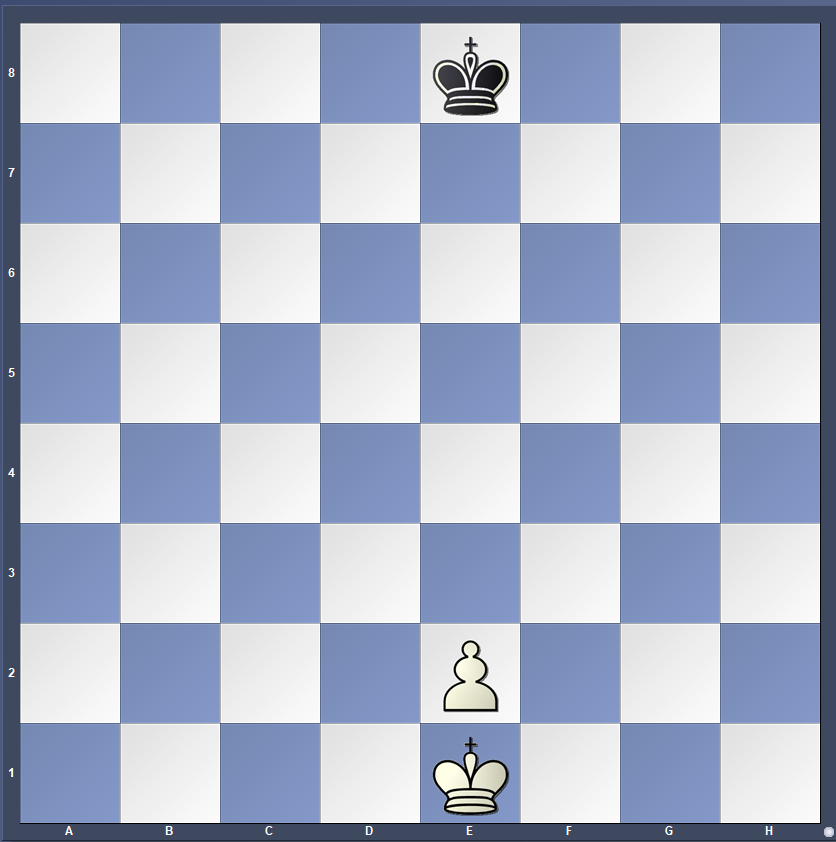 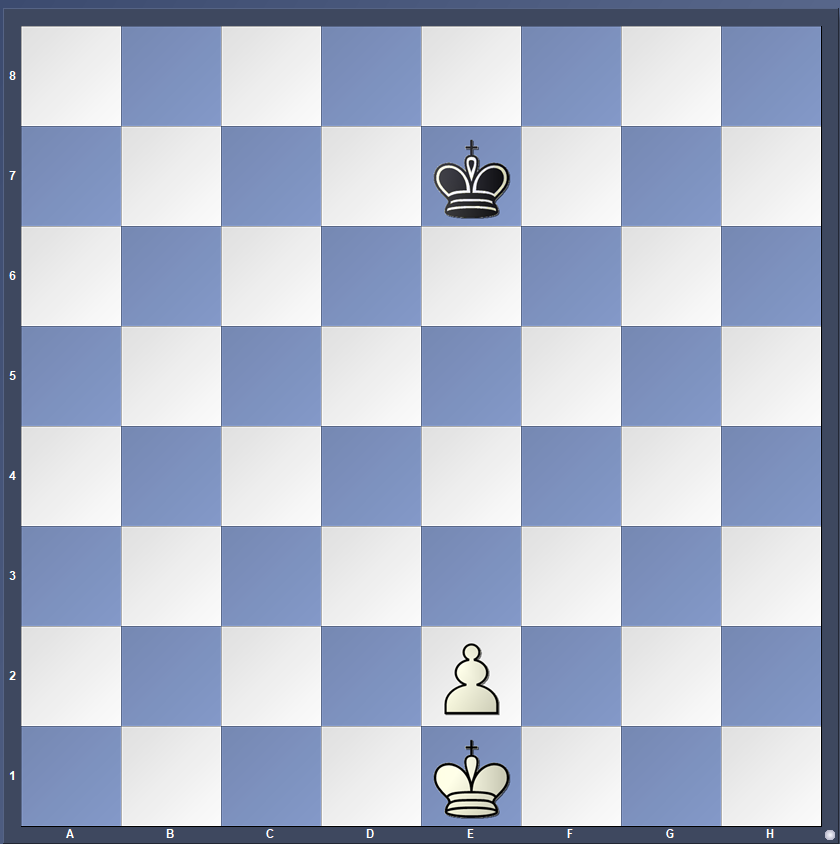 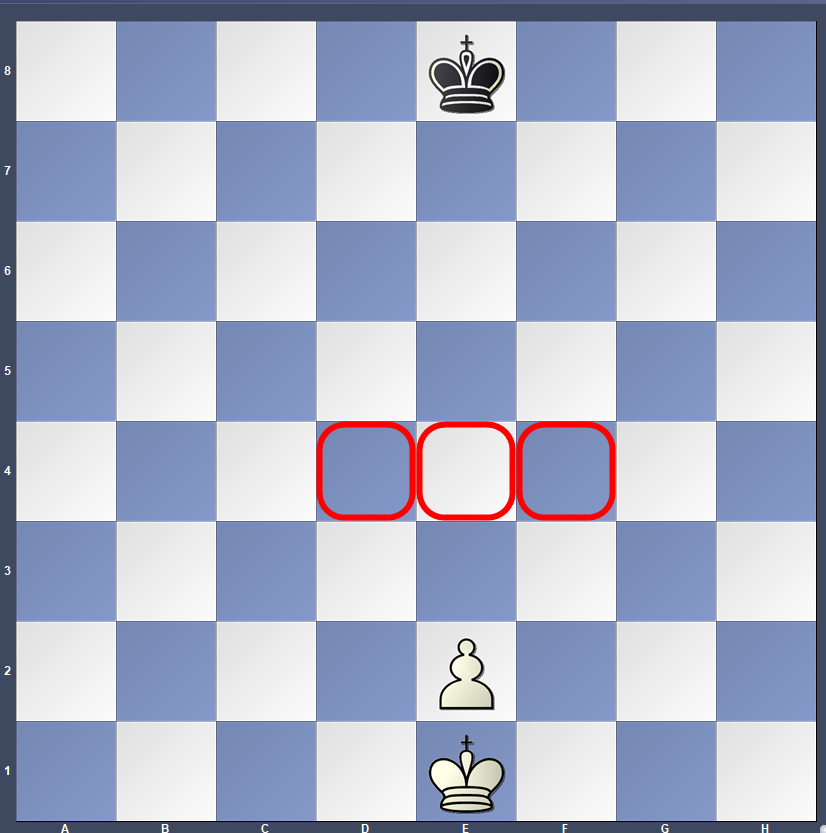 12
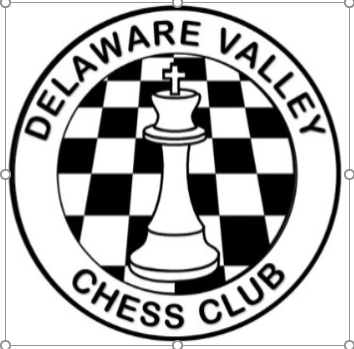 Week 1 – 2/1/24
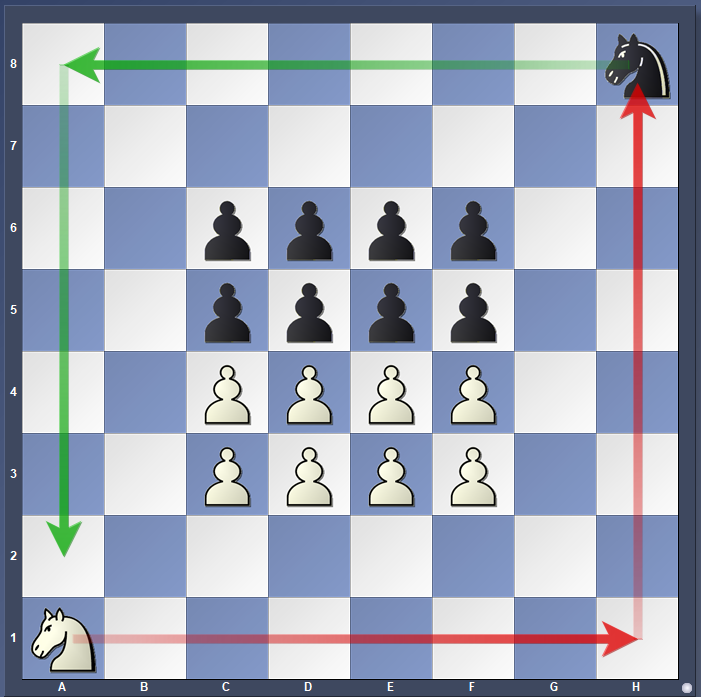 13
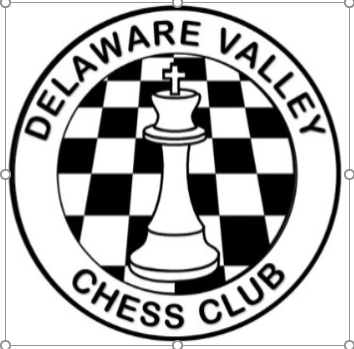 Week 1 – 2/1/24
P
Practice writing notation.
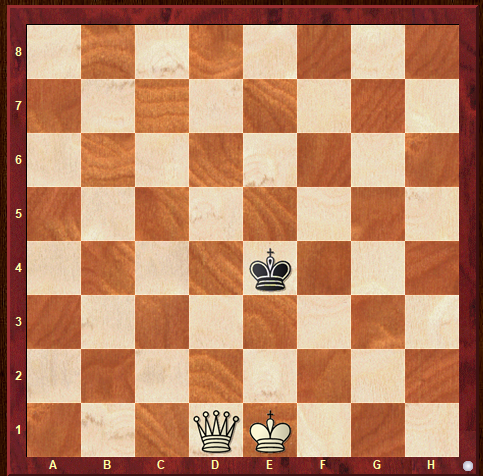 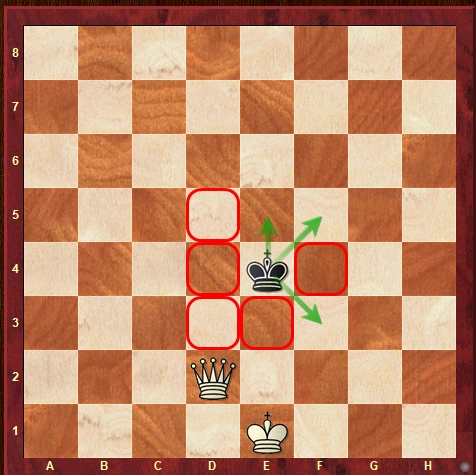 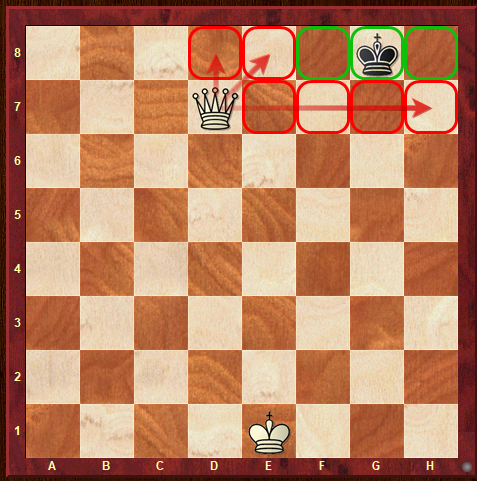 White’s Queen moves a Knight Jump away from the King. Notice how the Black King’s moves.
When the King is on the edge just “lock him in” and bring up your King.
White to move.  Write down all your moves and checkmate your opponent.
14
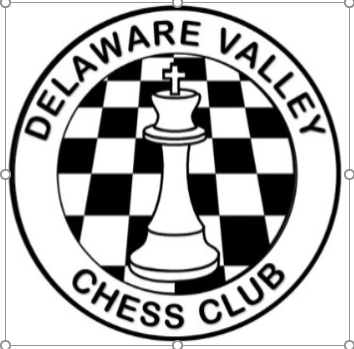 Week 1 – 2/19/24Mate with King & Queen
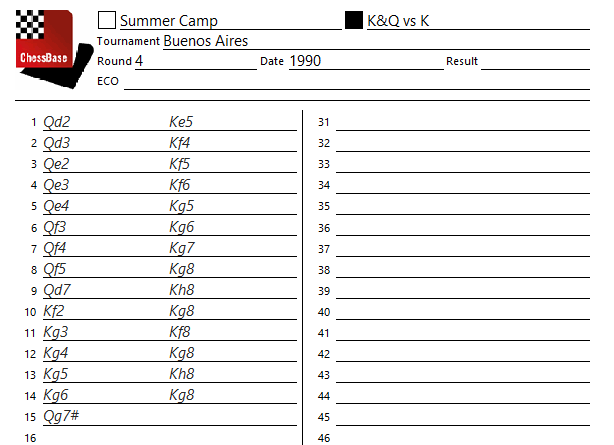 15
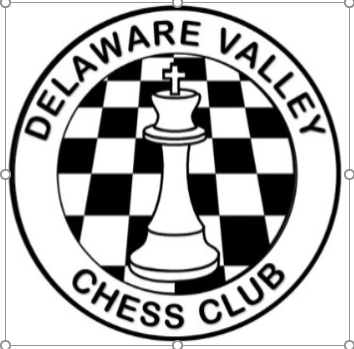 Week 1 – 2/1/24
SOME BASIC OPENING PRINCIPLES
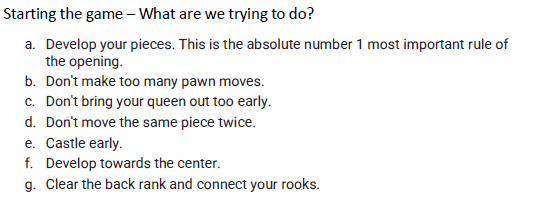 16
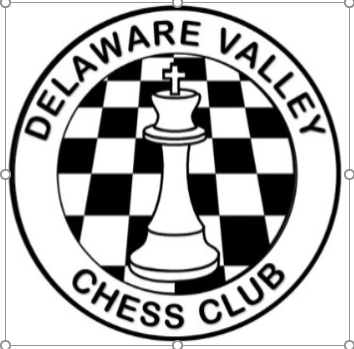 Week 1 – 2/1/24Dragon
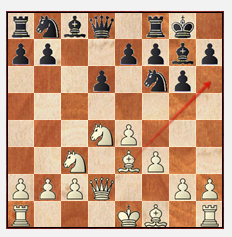 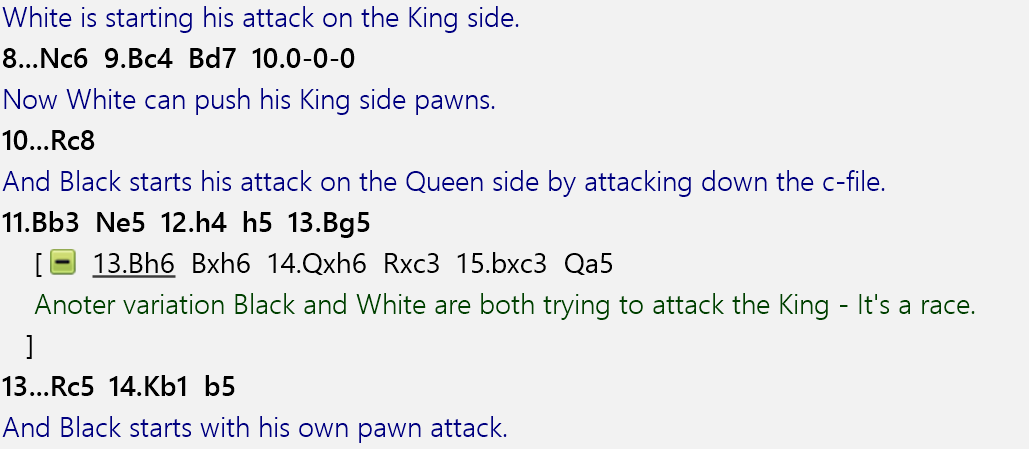 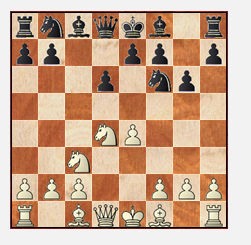 17
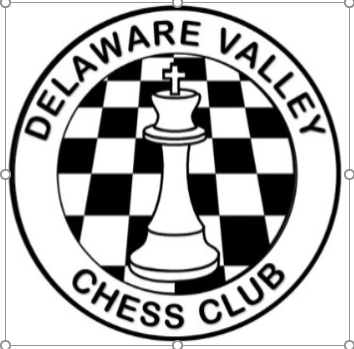 Week 1 – 2/1/24Dragon
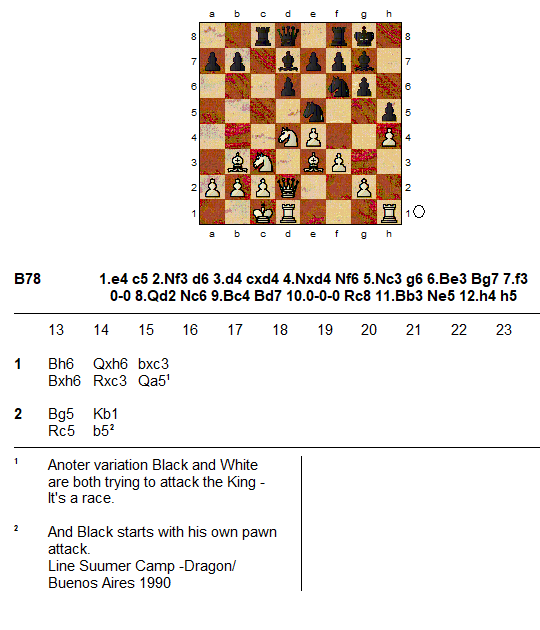 18
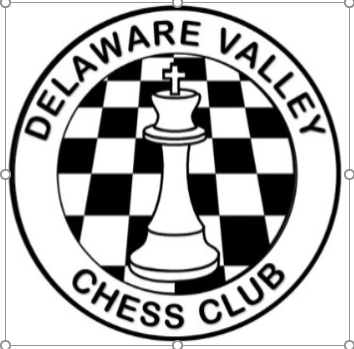 Week 1 – 2/1/24
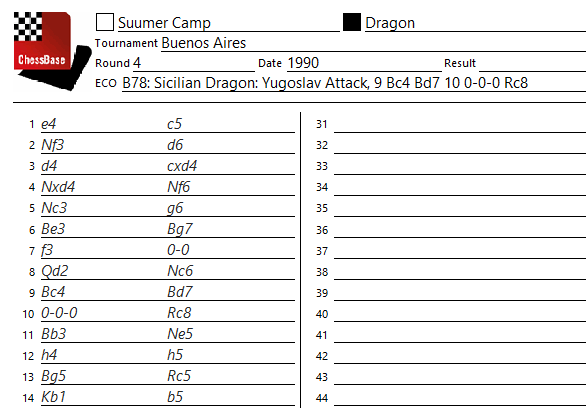 19